Evaluace v informačním vzdělávání
Předmět Informační vzdělávání 

24. listopad, 1. prosinec 2017
Vymezení problematiky
EVALUACE = proces systematického shromažďování informací, jejich analýzy podle určitých kritérií a interpretace informací za účelem dalšího rozhodování 

Výstup: analyzovaná a interpretovaná data

Znaky:
— systematická, tzn. mít explicitně vymezenou oblast a strukturu 
— provedena správně metodicky i metodologicky
— prováděna pravidelně 
— řízena podle předem stanovených kritérií 
— použitelná pro rozhodování a další plánování 

Terminologie: evaluace / hodnocení / autoevaluace  /sebeevaluace /vlastní hodnocení ….
Hodnocení
Termín se užívá v kontextech běžné školní praxe, např. hovoří se o hodnocení žáků, práce učitelů, hodnocení ředitele apod., tam je užíván jako synonymum evaluace

neplánované, necílené, nahodilé posouzení či kritika
prováděno bez přípravy
kritéria nejsou vymezena
není konzistentní s cíli
analýza dat je nepromyšlená
Sebehodnocení / sebeevaluace
Sebehodnocení 
neplánované a necílené nahodilé hodnocení každodenní praxe, které provádí každý jedinec bez dlouhodobější přípravy
Sebeevaluace
zhodnocení sama sebe účastníkem vzdělávací aktivity
výsledkem je subjektivní posouzení úrovně dosažení stanovených cílů vzdělávací aktivity

Výsledky sebeevaluace se využívají: 
k nastavení vzdělávacích cílů (před vstupem do vzdělávání)
k posouzení stupně splnění stanovených cílů a sledování průběhu jejich naplňování
k specifikaci oblastí s dobrými/špatnými výsledky
jako podklad pro ověření účinnosti vzdělávací aktivity a vyhodnocení dosažených zlepšení
Sebeevaluace organizace
systematické vyhodnocování dosažených cílů dle předem stanovených kritérií, prováděné pracovníky organizace
nezbytná součást seberegulačního mechanismu vlastní práce organizace
poskytuje zpětnou vazbu o kvalitě a úrovni dosažených cílů vzhledem k plánovaným cílům 
proces, který organizaci umožňuje reflektovat svoji práci, a tedy i lépe stanovovat vlastní cíle a volit prostředky k jejich naplnění
Diagnostika a evaluace výsledků vzdělávání
nedílná součást lektorské činnosti
náročná, společensky zodpovědná činnost

CÍLE diagnostiky a evaluace:
Odhalovat efektivitu výuky
Zjišťovat příčiny dosažených výsledků vzdělávání
Srovnávat dosaženou úroveň kompetencí studujících se stanovenými edukačními cíli
Pro lektora - zpětná vazba efektivity JEHO výuky
Navrhovat další vzdělávací postup
Stanovit vzdělávací prognózy výuky/studenta
Sebehodnocení v edukační praxi
Sebehodnocení jednou ze strategií vzdělávání 
    k naplnění požadavků na komplexní rozvoj osobnosti učícího se jedince

Rozvoj silných stránek a reálné sebereflexe

Výchovný prostředek neformálního charakteru

Zaměřené na průběh i výsledek práce
Funkce sebehodnocení
Informativní
Učící se jedinec si plně uvědomuje proces svého učení a výsledky 
Zpětná vazba pro lektora
Diagnostická
lektor diagnostikuje studentovo sebevědomí, učební styl, stanovuje příčiny sdtudentova úspěchu či neúspěchu…; lektor vybírá vhodné metody a postupy vyučování, individualizuje výuku
Kontrolní
Kontrola plnění cíle, zpětná vazba lektorovi
Formativní (výchovná)
Formuje pozitivní vlastnosti žáka/učícího se jedince, postoje, impulz k dalšímu poznávání, sebepojetí, sebekontrola 

Sebehodnocení je závislé především na kognitivním vývoji jedince (schopnost provádět vyšší úrovně myšlenkových operací) a na jeho sociální vyzrálosti
Formativní hodnocení a sebehodnocení (např. ve formálním vzdělávání)
VÝHODY 
•Žák chápe své aktuální kompetence 
•Hledá příčiny, vyvozuje důsledky jednání 
•Vnitřně motivován pro vlastní jednání, výkon
•Analyzuje, navrhuje opatření 
•Pracuje s chybou – chyba jako výzva! 
•Poznává své osobní hodnoty 
•Odpovědnost za své učení 
•Rozvíjí komunikační schopnosti 
•Eliminace kázeňských problémů, pozitivní sociální klima ve třídě 

ÚSKALÍ 
•Nerealističnost sebehodnocení žáka (přílišná sebekritika / absence sebekritiky) 
•Vliv rodinného prostředí 
•Práce s chybou – náročnější, nesmí docházet k fixaci chyby
Výsledky edukačního procesu
1. Vědomosti
pamětně osvojená fakta; vzájemné vztahy, míra zobecnění a soustavy faktů
pojmy, poučky, zákony, definice
2. Dovednosti
učením získaná způsobilost k výkonu určité činnosti nebo k řešení úkolů a problémů 
3. Postoje
vztah člověka ke společnosti, přírodě, k sobě
4. Kompetence
souhrn … výše uvedeného + „vnitřní integraci a propojení“ výše uvedeného ve funkčním použití k řešení situace
Evaluace v neformálním vzdělávání
Několik rovin: 
— vyhodnocení posunu v úrovni kompetencí účastníků (i sebeevaluace) a celkové úspěšnosti dosažení cílů vzdělávací akce; 
— vyhodnocení obsahu (vhodnost konkrétních cílů, výběr a struktura metod) a realizace (školitelé, organizační stránka atd.) vzdělávací akce z pohledu účastníků; 
— vyhodnocení obsahu (hlavní cíl a naplnění potřeb organizace, konkrétní cíle, cílová skupina a profil účastníka, formy a metody, atd.) a realizace (proces realizace, organizační a technické zabezpečení – místo konání, didaktická technika, atd., ekonomická náročnost, komunikace v týmu i s účastníky, propagace…) vzdělávací akce z hlediska školitelů a zadavatele; 
— zhodnocení dalších aspektů vzdělávací akce školitele i účastníky dle potřeby
Metody / postupy evaluace v neformálním vzdělávání
VHODNÉ postupy, vždy s ohledem na to, co jako lektoři hodnotíme v rozvoji účastníků vzdělávání 
Typy: pozorování, rozhovory, dotazníková šetření, rozbory dokumentace, testování…

Příklady:
Znalosti – znalostní test, ústní dotazování, písemná práce
Dovednosti – praktické předvedení (např. vytvoření určitého výstupu skupinové či individuální práce), praktické předvedení s komentářem, simulace, sebeevaluační dotazník
Měkké kompetence – simulace/hraní rolí + pozorování, videozáznam, sebeevaluační dotazník
Metody / postupy evaluace v neformálním vzdělávání
Poznámky k úvahám: 
Jak znalosti, tak měkké kompetence lze zpravidla též zhodnotit jako součást evaluace dovedností
Při tvorbě výstupů prokazujících dovednosti a jejich prezentaci se uplatňují jak znalosti (např. terminologie), tak měkké kompetence (k efektivní komunikaci, ke spolupráci, k plánování a organizaci práce atd.)
ABBBA – komplexní přístup k hodnocení vzdělávací akce
Příklad evaluace odborných kompetencí obecných (čtyřstupňová 0-3)
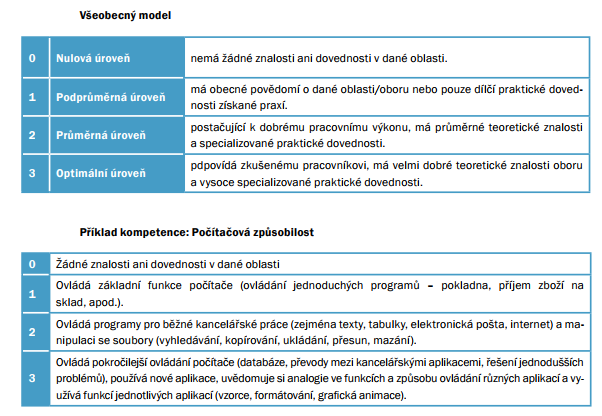 Evaluace měkkých kompetencí(šestistupňový model, úroveň 0-5)
Využíván především pro měkké kompetence a odborné kompetence specifické. Každá měkká kompetence je popsána prostřednictvím sady přímo pro ni vytvořených deskriptorů – vzorů chování vykonavatele jednotky práce
Nejnižší úrovně kompetence vyjadřují nízké nebo žádné požadavky na zvládání dané kompetence, nejvyšší úrovně vyjadřují vysoké požadavky na zvládnutí kompetence.
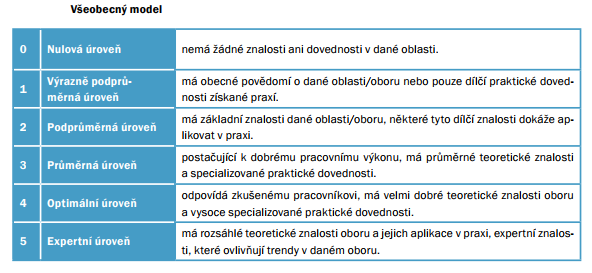 360° zpětná vazba
Systém 360° zpětné vazby rozvoje rozvoj klíčových kompetencí poskytuje např. nadřízenému informace o pracovním výkonu a pracovním chování hodnocených pracovníků, o splnění stanovených cílů v informačním vzdělávání, o silných a slabých stránkách např. knihovníků (a to i v oblasti vedení lidí). 
360° zpětná vazba poskytuje hodnocenému jedinci komplexní zpětnou vazbu – např. knihovníkovi informace o posudku nadřízeného, kolegů, žáků ad.
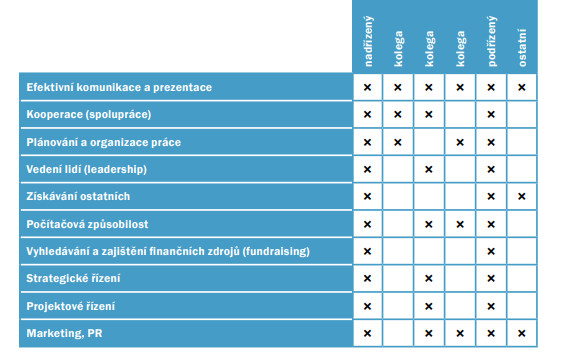 Evaluace vzdělávacího programuDOTAZNÍKOVÉ šetření
Jedna z nejčastějších metod sběru dat
Relativně nízká časová a finanční náročnost
Umožňuje opakované použití
Zajišťuje určitou míru anonymity

Hodí se do sebeevaluaci a evaluaci, ale NE pro  všechny oblasti
Výhoda: lze je provést opakovaně a snadno porovnat výsledky (např. před zahájením a po skončení vzdělávací akce)
Stanovaní cíle dotazníkového šetření = první krok
Význam důsledné specifikace cíle - především vytvoření hypotéz, které lze prostřednictvím dotazníkového šetření ověřit

Příklady témat dotazníkového šetření 
Neformální vzdělávání v knihovně: získání základních informací, charakterizujících stav názorů, představ, chování a zájmů dětí v našem městě, tj. životního stylu a volnočasových aktivit; jinými slovy – o jaké volnočasové aktivity se zajímají naši potenciální klienti
Spokojenost zaměstnanců: získání názorů, které se bezprostředně dotýkají knihovny jako pracoviště, například získání názorů na spokojenost pracovníků s pracovními podmínkami.
Okruhy otázek dotazníkového šetření
Tvoříme je dle cíle dotazníkového šetření 
Pomáhají lépe formulovat otázky

Příklady okruhů otázek (cílem dotazníku je zjištění zájmu obyvatel o vzdělávání v knihovně):
 — informovanost uživatelů knihovny (děti, rodiče, mládež a veřejnost včetně různých institucí a podnikatelů), 
— zájmy uživatelů a možné modely zájmů a chování, 
— spokojenost uživatelů s činností organizace, 
— obecné náměty uživatelů a občanů pro činnost organizace,
— nabídka dalších akcí pro uživatele i občany,
— chování a zájmy potenciálních uživatelů
Tvorba otázek
Vytvoření dobrých otázek = předpoklad pro kvalitní výstupy dotazníkového šetření
Charakter otázek:
otázky srozumitelné a uzpůsobené cílovým skupinám
Formulované jednoznačně
Nebudí negativní dojmy
Formulovány atraktivně, aby vzbudily zájem a ochotu na ně odpovídat
Nemají mít charakter testu, např. „Znáte následující zkratky? 1. NIDM, 2. NICM, 3. NIDV, 4… „
Dotazník by měl mít přiměřené množství otázek, abychom získali maximum informací a aby na dané množství otázek respondenti odpověděli

Typy otázek – A) uzavřené otázky 

Takové otázky, kdy si respondenti musí vybrat odpověď z nabídnutých variant
Navrhované odpovědi musí být logicky a věcně uspořádané 
Příklad špatně položené otázky: „Jakou úroveň měla akce?“ 
Příklad vhodněji položené otázky:
	„Jakou úroveň měla akce po stránce programové?“ 
	„Byl jste spokojen s úrovní programu?“
Typy otázek
Otevřené otázky 
Takové otázky, kdy respondent sám formuluje svůj názor a nemá od nás nabídku či možnosti odpovědí 
Tyto otázky se obtížně vyhodnocují. 
Často dochází k chybám při kategorizaci nejrůznějších odpovědí do určitých typů
Příklad: Co děláš nejraději ve svém volném čase během pracovního týdne? Napiš: 


Škálování u otázek 
A B C D E F 
rozhodně ano spíše ano spíše ne rozhodně ne 
Často Někdy – méně často Zřídka Vůbec
Denně nebo téměř denně Několikrát týdně (nebo např. 2x–3x týdně) Alespoň 1x týdně Alespoň 1x za čtrnáct dní Méně často Vůbec / Nikdy
Rozhodně kvalitní Spíše kvalitní Spíše nekvalitní Rozhodně nekvalitní 
Velmi dobrý Spíše dobrý Spíše vyhovující Rozhodně nevyhovující 
významný + + převažují nad - - převažují nad + zásadní – 
Zcela dosaženo Podstatný pokrok Určitý pokrok Dosud nezahájeno
Posuzovací škály
Posuzovací škála je nástroj, který umožňuje zjišťovat míru vlastnosti nebo intenzitu jevu, který zkoumáme. Posuzovací škály mívají zpravidla 2 (ano – ne) až 9 stupňů
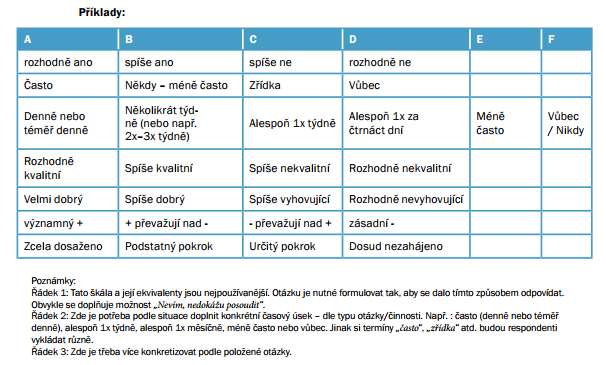 Typy otázek
Polootevřené otázky 
uzavřené otázky s možností formulovat jinou odpověď, nežli jsou nabízené 
Příklad: Jsi členem sdružení, organizace:




Filtrované otázky 
Otázky, na které respondenti odpovídají na základě své předchozí odpovědi. 
Příklad: Otázka 1: Jste spokojen s úrovní akcí? (ano – ne) 
Filtrovaná otázka: Jste-li nespokojen s úrovní akcí, napište důvody vaší nespokojenosti.
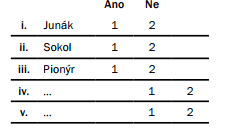 Typy otázek
Baterie otázek 
V současné době velmi používaný způsob dotazování
Na každém řádku jedna otázka a odpověď, např:
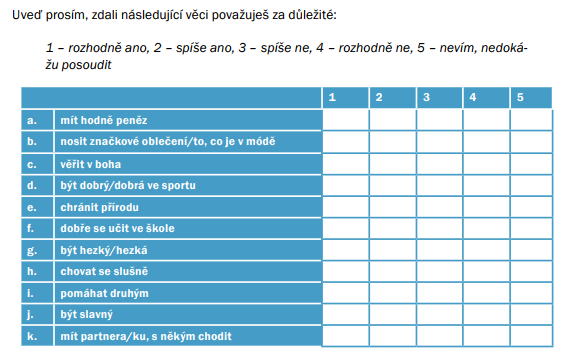 Nejčastější chyby při formulování otázek do dotazníku
Tvorba dotazníku – zásady
Na začátku: uvést úvodní informace a instrukce pro respondenta
Cílem je respondenta motivovat k vyplnění dotazníku
Zároveň uvést, jakým způsobem bude nakládáno s daty (výzkumný účel, zlepšení produktu…) a ujištění o anonymitě dat

Otázky na začátku dotazníku:
jednoduché, srozumitelné otázky, mají potenciál dotazovaného zaujmout

Otázky na konci dotazníku:
týkající se demografických údajů o respondentovi – pohlaví, věk, škola… –. Je třeba dobře zvážit jejich výběr a zařadit pouze ty, které pro nás budou mít významnou informační hodnotu, aby jejich počet respondenta nenudil, neznechutil

Důležité: grafická úprava dotazníku - aby „lákal k vyplnění“
Na první pohled čitelný, přehledný
Je jasné, kde a jak se označují odpovědi, na psané odpovědi je dostatek místa.
Funkce hodnocení
Motivační
Informativní
Formativní
Diagnostická
Výchovná
Regulativní
Prognostická 
Diferenciační
Výhody a nevýhody písemné a ústní evaluace v lekcích IGPro žáka/učícího se jedince?Pro lektora?
Evaluace v portfoliu
Donedávna „alternativní“ přístup k hodnocení
Např. osobní kompetenční portfolio:
Osobní údaje
Přehled výstupů = seznam absolvovaných vzdělávacích akcí, a z každé z nich kompetenční profil, který popisuje úroveň rozvoje klíčových kompetencí
Např. osobní portfolio žáka / učitele / aktivního dospělého…
Přehled množství shromážděných výstupů jednoho jedince  
Na základě produktů a dalších záznamů (výrobky, exponáty, písemné práce, pracovní listy, umělecká díla, poznámky k aktivitám…)
Evaluační testy
Standardizované
Nestandardizované
Vytvořené skupinou odborníků
Validní, reliabilní,…
Pevná kritéria pro hodnocení
Použití pro srovnání výsledků jednotlivých institucí ve vzdělávání (i neformálním)
Častější v edukační praxi
Tvoří je lektor sám
Cíl: diagnostika vědomostí ve třídě
Rychlé, objektivní zjištění
Hodnoceny body (známkou)
Hlediska hodnocení
Hodnocení podle subjektu
Heteronomní
Hodnocený = žák/účastník posuzován zvnějšku (lektorem)
Autonomní
Vnitřní – hodnocený se posuzuje sám
Sebereflexe lektora, portfolio žáka/účastníka – hodnotí své pokroky v daných kompetencích informační gramotnosti (měsíc, čtvrtletí …)  

Hodnocení podle vztahové normy
Sociálně-vztahové
Porovnáváme výsledky jednoho studujícího s výsledky (výkony) ostatních
Individuálně-vztahové
Porovnáváme výsledky u jedince v průběhu času
AKTIVITA
Vyberte konkrétní cílovou skupinu (žáci a studenti různého věku, dospělí neformálně, firemní prostředí nezaměstnaní, sociálně vyloučená komunita…)

Navrhněte kurz informačního vzdělávání v délce 4 lekcí na konkrétní témata spadající do rozvoje informační/funkční gramotnosti 

Navrhněte, jaké konkrétní„produkty“ by mohlo obsahovat portfolio účastníků kurzu s ohledem na téma (témata) i cílovou skupinu
Z historie hodnocení
Tzv. lokace
Tělesné tresty
Symboly – oslí uši
Knihy cti / černé knihy

Hodnocení slovní / známkové /kodifikace hodnocení
Hodnocení slovní – do 16. století
Hodnocení známkami – třídicí funkce
Kodifikace školního hodnocení – Felbigerův Školní řád (1774)
Uzákonění veřejné zkoušky, vysvědčení na konci docházky – Kniha metodní (1775)

Počátek 20. století – kritika hodnocení prostřednictvím známek!
Jak přistupovat k evaluaci
Jaké otázky bych si měl jako lektor předem klást, aby moje hodnocení             bylo efektivní?
Jak přistupovat k hodnocení v lekci
Mám konkrétně stanovená kritéria hodnocení?
Znají moji žáci/studenti  mé požadavky?
Používám různé formy hodnocení?
Používám hodnocení k různým účelům?
Je moje hodnocení komplexní (sleduje různé stránky rozvoje osobnosti, postihuje všechny druhy cílů)?
Hodnotím a poskytuji zpětnou vazbu dostatečně  a konstruktivně?
Pomáhám dostatečně, aby se žáci/studující připravili na činnosti, které hodnotím? 
Jsou moje kritéria a formy hodnocení přiměřené možnostem účastníků?
Rozvíjím u žáků/studujících dovednost sebehodnocení?
Jsem v hodnocení objektivní?
AKTIVITA
Téma: seberozvoj studentů/účastníků informačního vzdělávání v konkrétním tématu IG

1.  Jaké konkrétní učební činnosti nebo aktivity byste zvolili jako úlohu pro nemotivovaného/neprospívajícího žáka ve výuce IG (lekci IG), abyste ho motivovali k dalšímu učení? 

2. Jaké konkrétní učební činnosti nebo aktivity byste zvolili jako úlohu pro motivovaného/výborně prospívajícího žáka ve výuce IG (lekci IG), abyste ho motivovali k dalšímu učení?
Zdroje - výběr
KOLÁŘ, Zdeněk a Renata ŠIKULOVÁ. Hodnocení žáků. 2., dopl. vyd. Praha: Grada, 2009. Pedagogika (Grada). ISBN 978-80-247-2834-6. 

PASCH, Marvin. Od vzdělávacího programu k vyučovací hodině. Vyd. 2. Praha: Portál, 2005. ISBN 80-7367-054-2. 

VÚP Praha. Čtyřstupňová škála pro hodnocení klíčových kompetencí žáků. Metodický portál: Články [online], [cit. 2016 -10-05]. Dostupné z: http://clanky.rvp.cz/clanek/.html.

ZORMANOVÁ, L. Obecná didaktika. Praha: Grada Publishing, 2009. ISBN 978-80-247-4590-9.